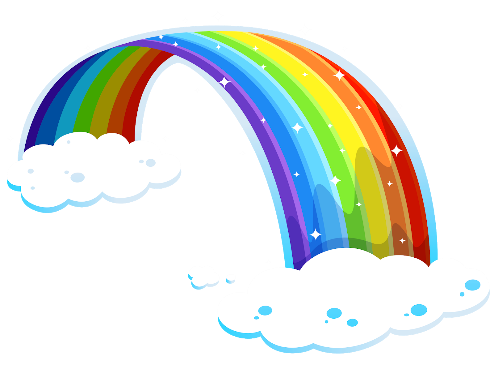 Об организации работы МБДОУ № 282 в условиях распространения короновирусной инфекции
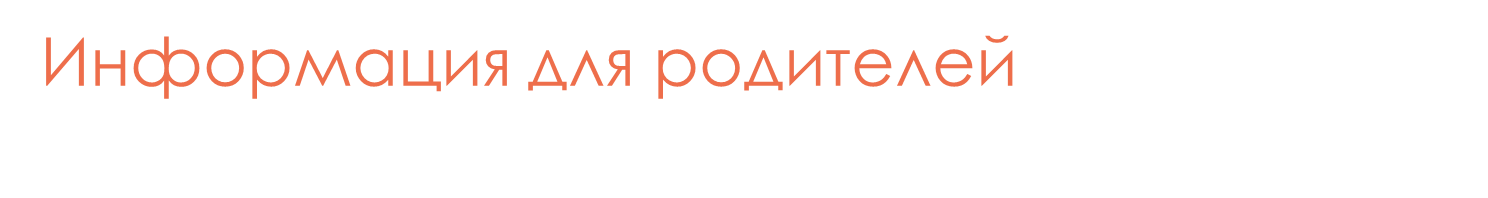 Подготовлена для Вас заведующим МБДОУ № 282 И.В. Санниковой
Уважаемые родители!В нашем учреждении МБДОУ № 282 приняты все необходимые предупредительные меры в условиях распространения коронавирусной инфекции
Работа организована по Санитарным Правилам 3.1./2.4.3598-20 «Санитарно-эпидемиологические требования к устройству, содержанию и организации работы образовательных организаций и других объектов социальной инфраструктуры для детей и молодежи в условиях распространения новой коронавирусной инфекции (COVID-19)"»
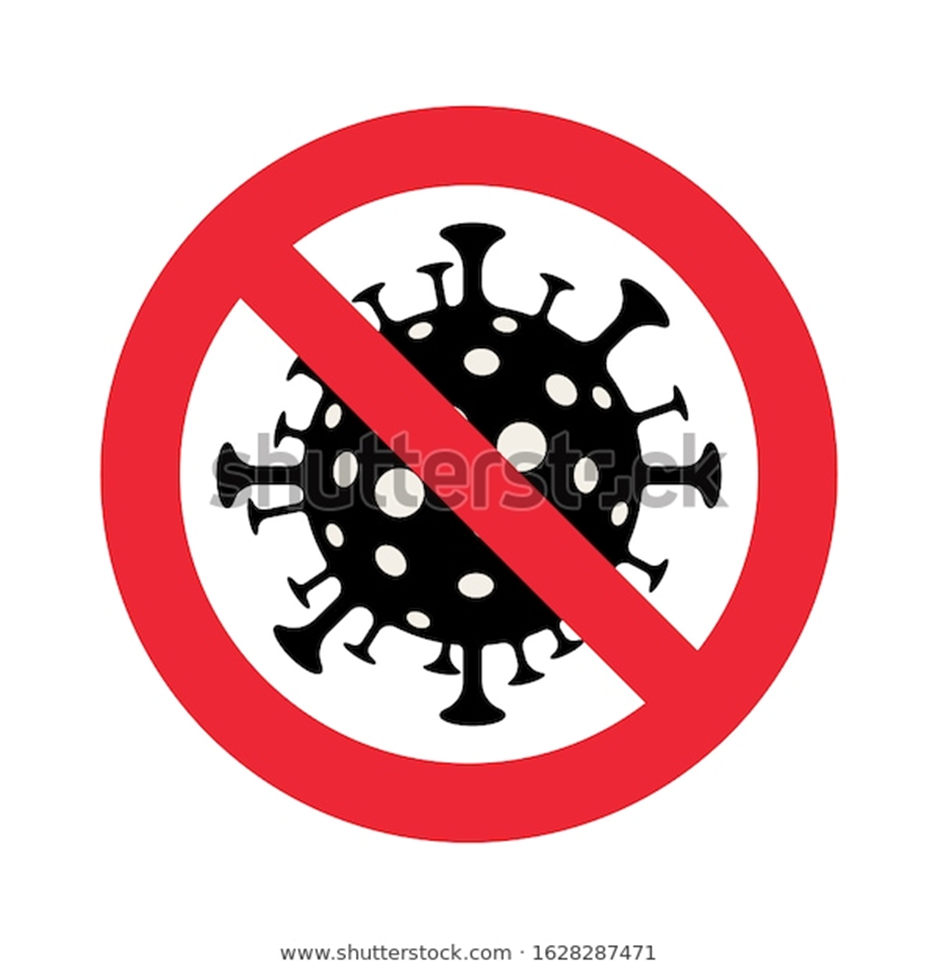 Воспитатели уведомили всех родителей (законных представителей) о необходимости предоставить в детский сад медицинское заключение об отсутствии противопоказаний к пребыванию в МБДОУ, а также предоставлять справки, если ребенок не посещал детский сад более 5 дней
Не разрешается объединять детей из разных групп до 31.12.2020 г, в том числе в вечернее время
Запрещается проведение массовых мероприятий с участием различных групп, а также массовых мероприятий с привлечением лиц из иных организаций
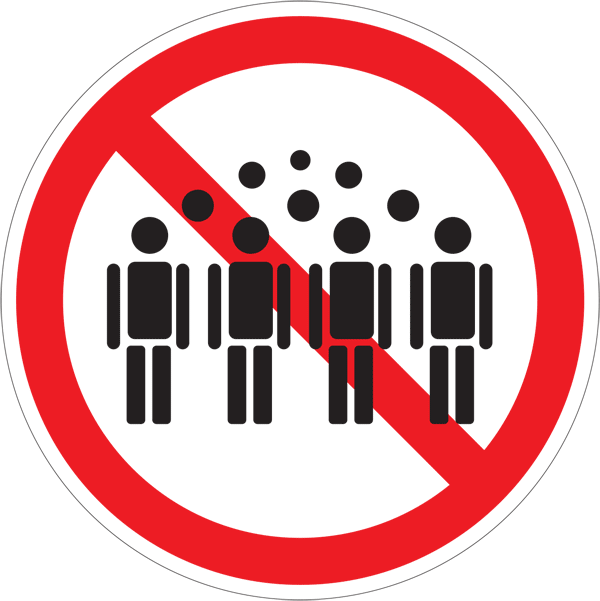 Лица с признаками заболеваний незамедлительно изолируются с момента выявления признаков до приезда бригады скорой медицинской помощи либо прибытия родителей (законных представителей) или самостоятельной самоизоляции в домашних условиях. При этом дети размещаться отдельно от взрослых.
Посещение МБДОУ детьми, перенесшими заболевание, и (или) в случае, если ребенок был в контакте с больным COVID-19, допускается при наличии медицинского заключения врача об отсутствии медицинских противопоказаний для пребывания в организации
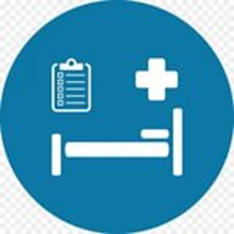 В МБДОУ обеспечена групповая изоляция с проведением всех занятий в помещениях групповой ячейки или на открытом воздухе отдельно от других групповых ячеек
При использовании музыкального и спортивного залов после каждого посещения проводится влажная уборка с применением дезинфицирующих средств
Обработка игрушек, игрового и иного оборудования проводиться ежедневно с применением дезинфицирующих средств, путем погружения либо протирания
Вахтер, уполномоченный по охране труда:
 следит за соблюдением социальной дистанции родителями и детьми, работниками, посетителями
ежедневно проводит термометрию работников – утром на входе
проводит термометрию всех посетителей
Медсестра:
осматривает и опрашивает детей на наличие заболеваний, выявленные больные дети немедленно изолируются;
следит за графиком проветривания помещений, качеством проведения влажной уборки и дезинфекции, графиком обеззараживания воздуха
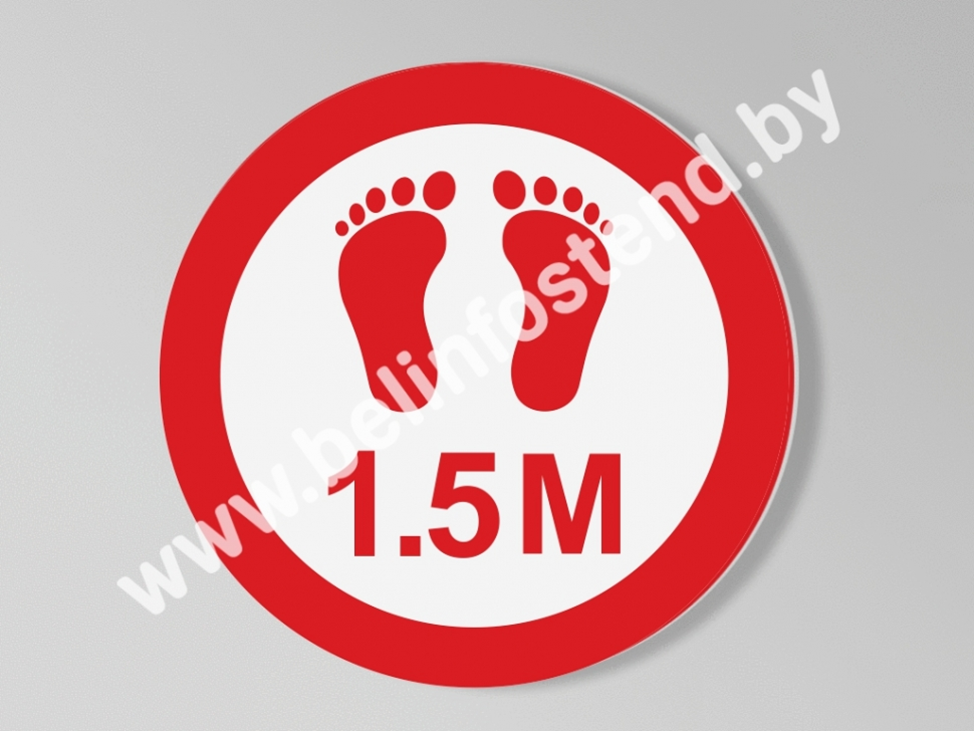 Всем работникам пищеблока и работникам, контактирующим с пищей, еженедельно выдаются недельный запас средств индивидуальной защиты – маски и перчатки. Выдача СИЗ фиксируется в журнале учета
Во всех помещениях проведена генеральная уборка с применением моющих и дезинфицирующих средств и очисткой вентиляционных решеток непосредственно перед началом функционирования организации
Осуществляется ежедневная влажная уборка помещений с применением дезинфицирующих средств с обработкой всех контактных поверхностей
Для проведения дезинфекции используются дезинфицирующие средства  для обеззараживания объектов при вирусных инфекциях
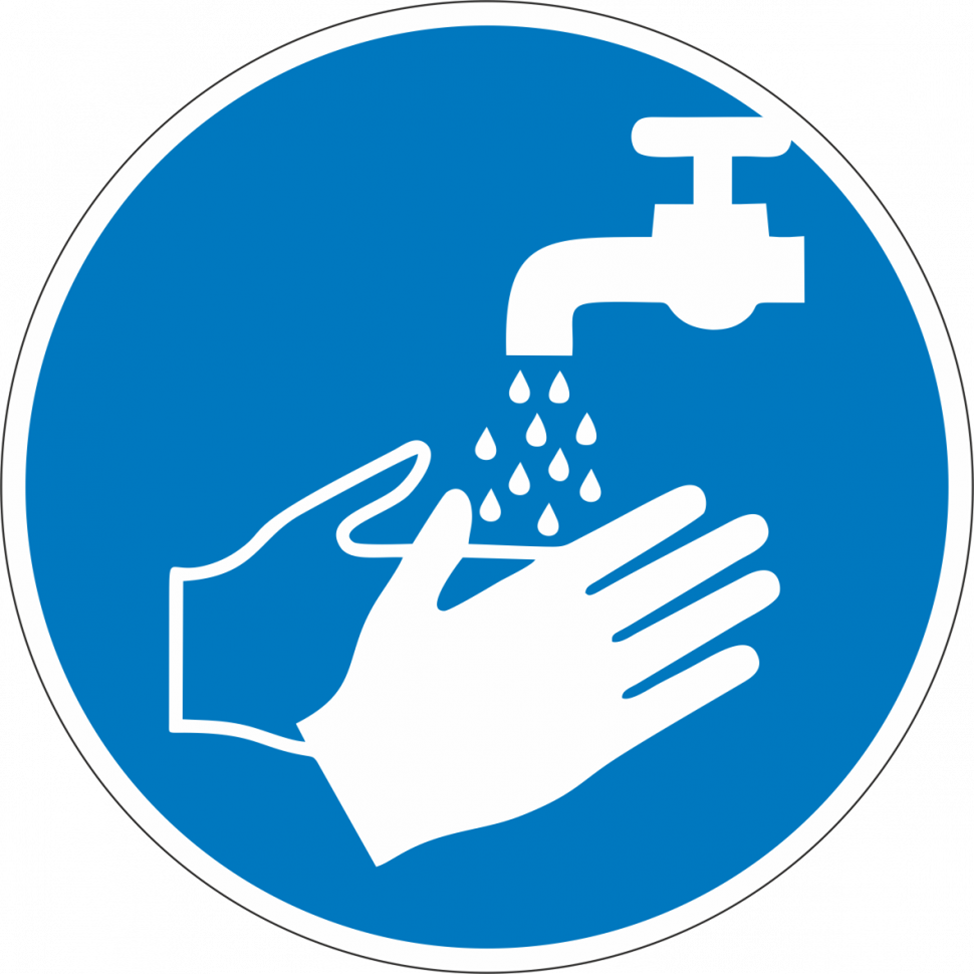 Генеральная уборка проводится 1 раз в неделю
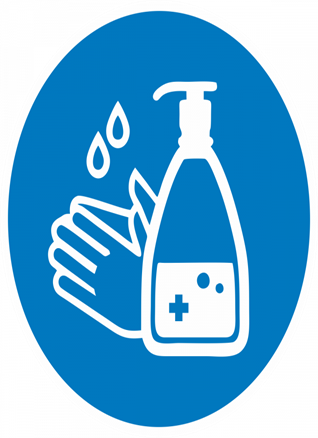 Обеспечены условий для гигиенической обработки рук с применением кожных антисептиков -  при входе, в помещении для приема пищи, в туалетных комнатах
Количество мыла и кожных антисептиков в учреждении имеется с запасом
Регулярно обеззараживается воздух с использованием бактерицидных ламп в соответствии с графиком кварцевания
Строго соблюдается график проветривания помещений
Работники, участвующие в приготовлении и раздаче пищи:
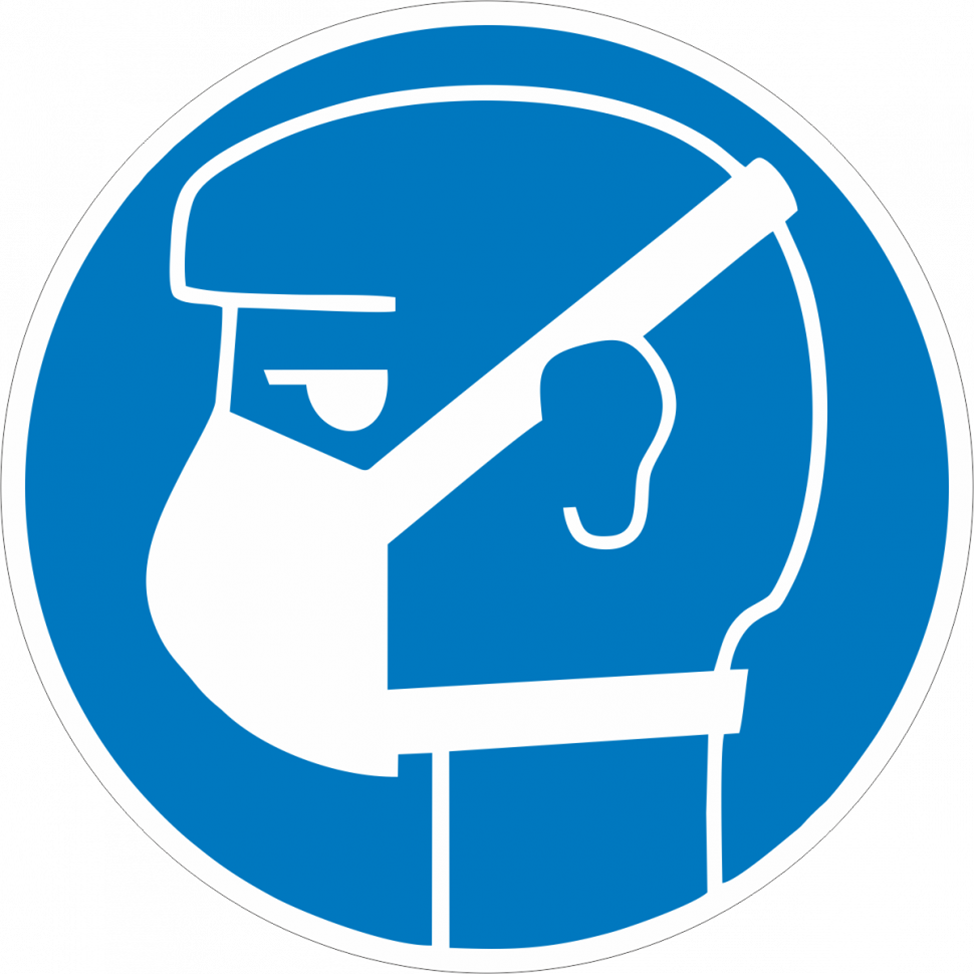 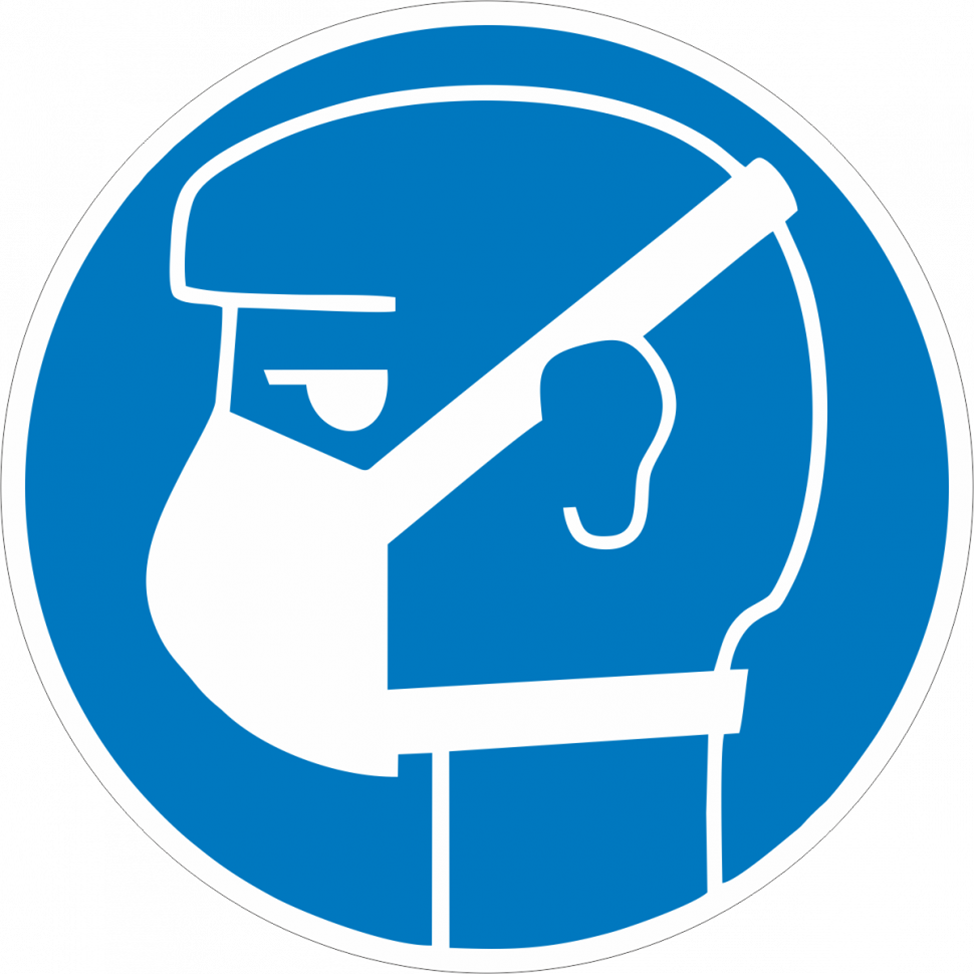 используют  средства индивидуальной защиты (маски), а также перчатки. Смена одноразовых масок не реже 1 раза в 3 часа
строгое соблюдение питьевого режима с дезинфекцией посуды либо с использованием одноразовой посуды
мытье посуды и столовых приборов осуществляют с применением дезинфицирующих средств
У наших детей все будет хорошо!
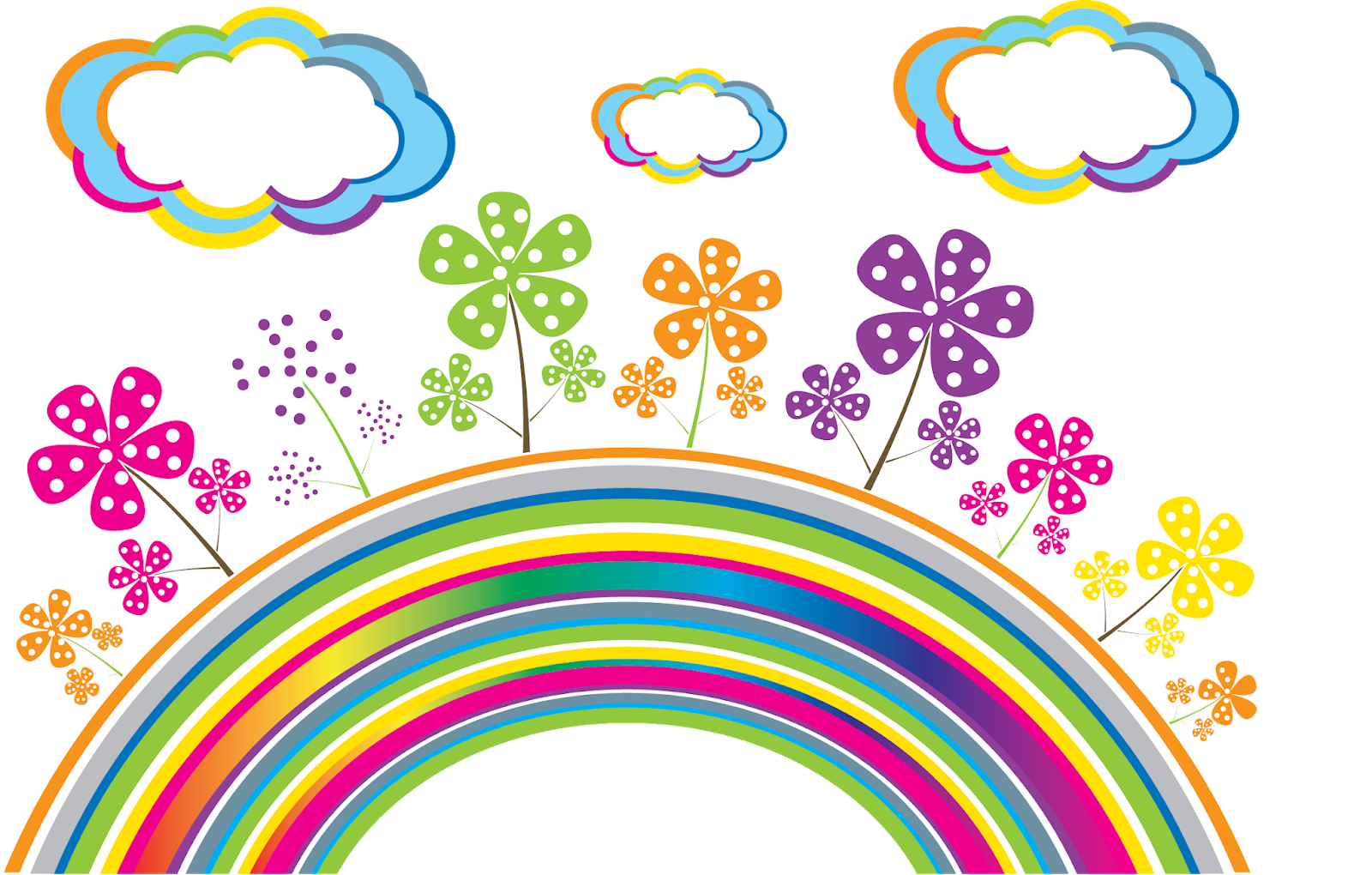